Unité 2 Leçon 2I can talk about relationships.
Day 2
I can talk about sibling relationships.
Bell Ringer:  Respond to the prompt below in French.  Several of you will be chosen to present!
Comment sont les relations entre Anna et Elsa?

Utilisez:

les adjectifs de 2.1

le comparatif

les verbes de 2.2
2.2 une révision de verbes
Choose a partner.  Grab a whiteboard and marker.
You will see an image of an action.
Point #1: Be the first to circle the correct verb on today’s guided notes.
Point #2: Be the first to conjugate that verb correctly on the whiteboard with the subject I provide.
faire confiance à
s’entendre bien
garder un secret
être heureux
s’excuser
accuser
s’aimer bien
respecter
s’appeler
contrairer
se disputer
se chamailler
résoudre
se méfier de
crier
envoyer un email
agacer
s’envoyer des textos
se mettre en colère
se fâcher
rire
se parler
partager
s’aider
se sentir mal
pleurer
s’aimer
se plaindre
Comment sont les relations entre tes frères et soeurs?
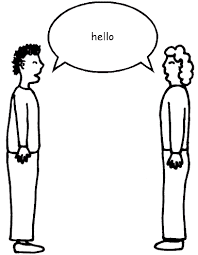 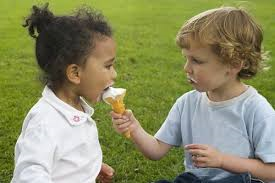 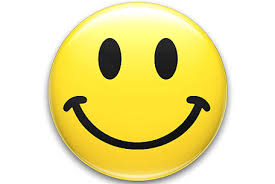 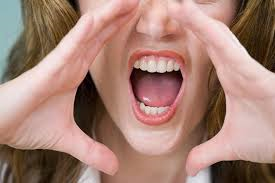 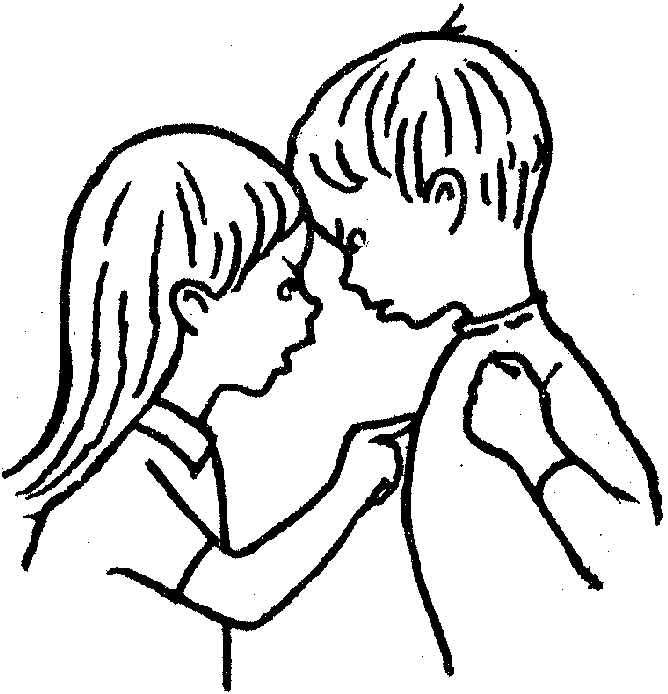 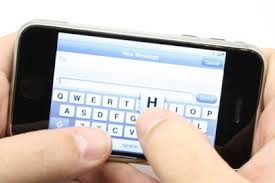 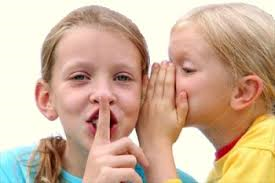 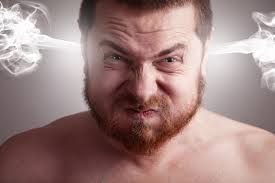 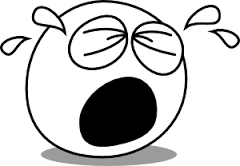 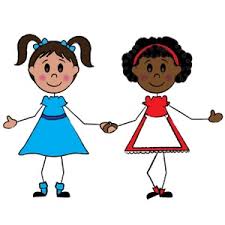 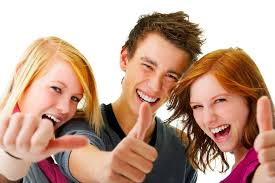 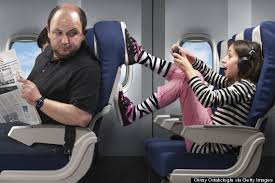 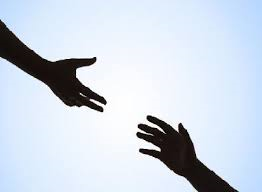 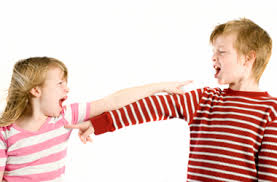 les pronoms d’objet direct et indirect
J’agace mon père.
Je l’agace.
Il m’agace souvent.
Je fais confiance à mon père.
Je lui fais confiance.
Il me fait confiance aussi.
J’envoie des emails à ma soeur.
Je lui envoie des emails mais elle ne m’envoie pas d’emails.
Mon père et moi, nous résolvons rapidement les problèmes.  Nous les resolvons rapidement.
Mon frère ne respecte pas ma soeur.
Il ne la respecte pas parce qu’elle est jeune.
Mon frère accuse  souvent ma soeur.
Il l’accuse de mentir.
Les Pronoms
Sujet + verbe + objet direct
					(personne)
					(objet)
       Je respecte mon père.
   sujet  +  verbe + personne

        Je le respecte.

le(l’) = mon père
   ms = ms
Les Pronoms
Sujet + verbe + objet direct
					(personne)
					(objet)
       Je respecte ma mère.
   sujet  +  verbe + personne

        Je la respecte.

la(l’) = ma père
   fs = fs
Les Pronoms
Sujet + verbe + objet direct
					(personne)
					(objet)
       Je respecte mes amis.
   sujet  +  verbe + personne

        Je les respecte.

les = mes amis
   pl = pl
Les Pronoms
Sujet + verbe + objet direct
					(personne)
					(objet)
Mon frère accuse ma soeur.
   sujet  +  verbe + personne

Mon frère l’accuse.

la(l’) = ma soeur
fs      = fs
Les Pronoms
Sujet + verbe + objet direct
					(personne)
					(objet)
Nous résolvons nos problèmes.
   sujet  +  verbe + objet

Nous les résolvons.

les = nos problèmes
pl= pl
Les Pronoms
Sujet + verbe + objet direct
					(personne)
					(objet)
Nous accusons notre chien.
   sujet  +  verbe + objet

Nous l’accusons.

Le(l’) = notre chien
ms= ms
Les Pronoms
Sujet + verbe + objet direct
					(personne)
					(objet)
      Tu   partages  la pomme.
   sujet  +  verbe + objet

	Tu la partages.

La(l’) = la pomme
fs= fs
Now you try!
Il agace mes amis.
Vous ne gardez pas le secret.
Je respecte mon prof.
Ils résolvent le dilemme.
Tu aimes ta soeur frère.
Nous détestons les devoirs.
Je ne préfère pas Sophie.
Il les agace.
Vous ne le gardez pas.
Je le respecte.
Ils le résolvent.
Tu l’aimes.
Nous les détestons.
Je ne la préfère pas.
Verbs followed by direct objects
agacer
garder
accuser
partager
aimer
préférer
acheter
écouter
aider
envoyer
respecter
détester
Les Pronoms
Sujet + verbe + objet direct
					(personne)
					(objet)
       Je respecte mon père.
   sujet  +  verbe + personne

        Je le respecte.

le(l’) = mon père
   ms = ms
Sujet + verbe + objet indirect
                           (à + personne)

  Je   fais confiance  à  mon père.
sujet +     verbe   +    à personne

   Je lui fais confiance.

lui =  à mon père
s = s
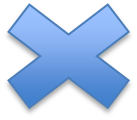 Les Pronoms
Sujet + verbe + objet direct
					(personne)
					(objet)
       Je respecte mon père.
   sujet  +  verbe + personne

        Je le respecte.

le(l’) = mon père
   ms = ms
Sujet + verbe + objet indirect
                           (à + personne)

  Je   fais confiance  à  ma mère.
sujet +     verbe   +    à personne

   Je lui fais confiance.

lui =  à ma mère
s = s
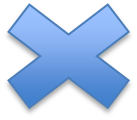 Les Pronoms
Sujet + verbe + objet direct
					(personne)
					(objet)
       Je respecte mon père.
   sujet  +  verbe + personne

        Je le respecte.

le(l’) = mon père
   ms = ms
Sujet + verbe + objet indirect
                           (à + personne)

  Je   fais confiance  à  mes amis.
sujet +     verbe   +    à personne

   Je leur fais confiance.

leur =  à mes amis
pl = pl
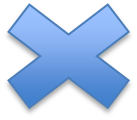 Now you try!
Il parle à mes amis.
Tu ne obéis pas à Marc.
J’envoie un texto à mes profs.
Elles écrivent au président.
Vous obéissez à ton père.
Je téléphone à mes cousins.
Elle répond à sa mère.
Il leur parle.
Tu ne lui obéis pas.
Je leur envoie un texto.
Elles lui écrivent.
Vous lui obéissez.
Je leur téléphone.
Elle lui répond.
Verbs followed by indirect objects
faire confiance à
écrire à
envoyer à
donner à
pleurer à
crier à
téléphoner à
répondre à
obéir à
parler à
Now you try!
Il pose la question.
Tu ne réponds pas à Paul.
Je déteste mes amis.
Elles pleurent au prof.
Vous écoutez ton ami.
Il la pose.
Tu ne lui réponds pas.
Je les déteste.
Elles lui pleurent.
Vous l’écoutez.
With a partner choose ONE set of siblings.  Describe the relationship between these two people.  Make sure to use pronouns!  Show me your paragraph once you finish. We’ll share several with the class!
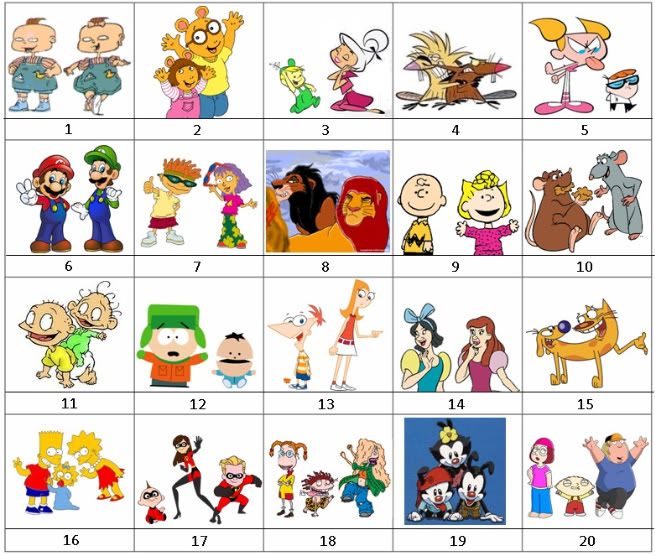